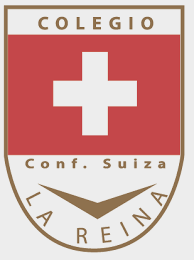 Resultados jornadas PADEM
Actividad realizada año 2022 con representantes de todos los estamentos
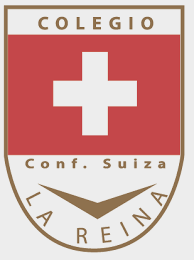 Objetivo N° 1: Desarrollar los conocimientos, habilidades y actitudes de los estudiantes, a través de una pedagogía actualizada y desafiante, centrada en los aprendizajes, el desarrollo integral y la inclusión educativa.
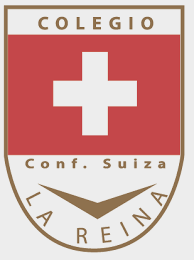 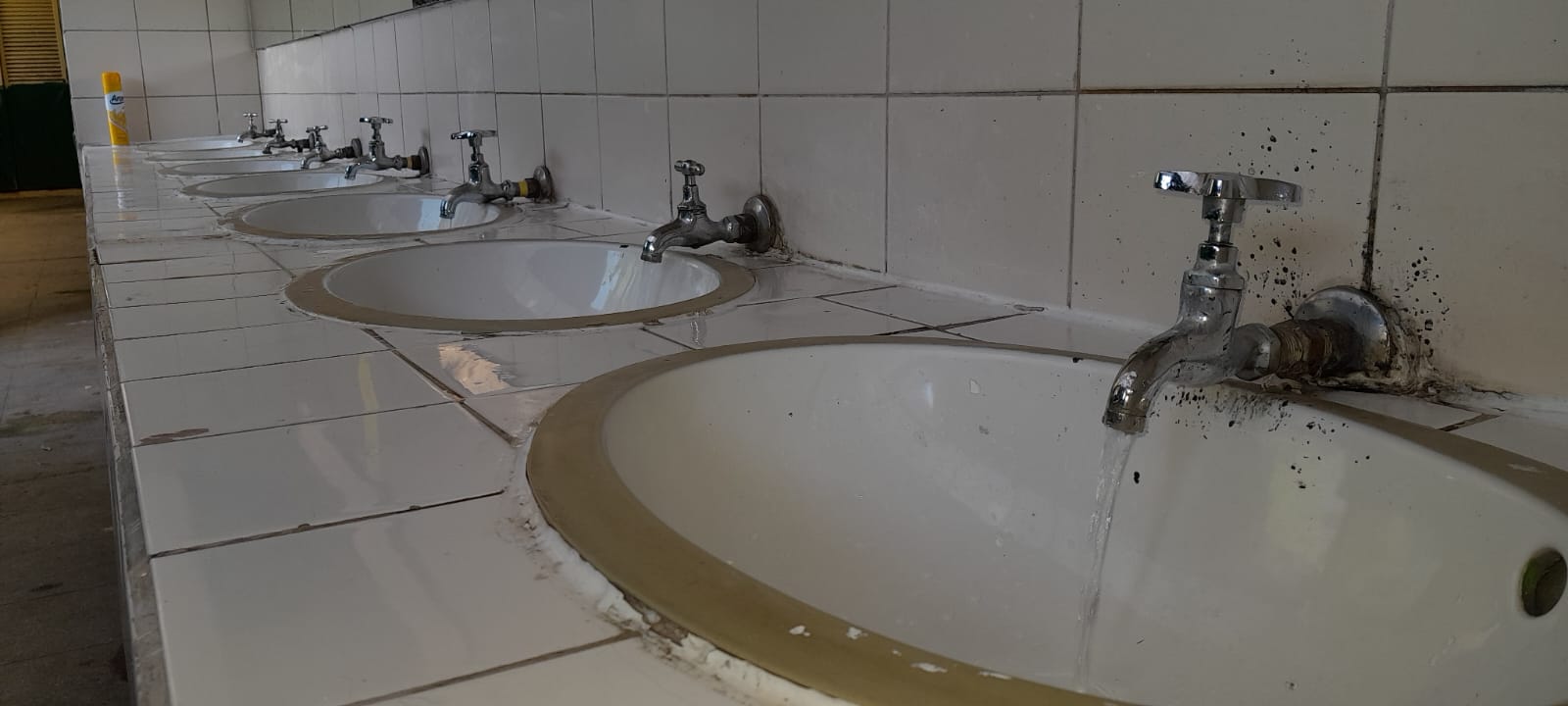 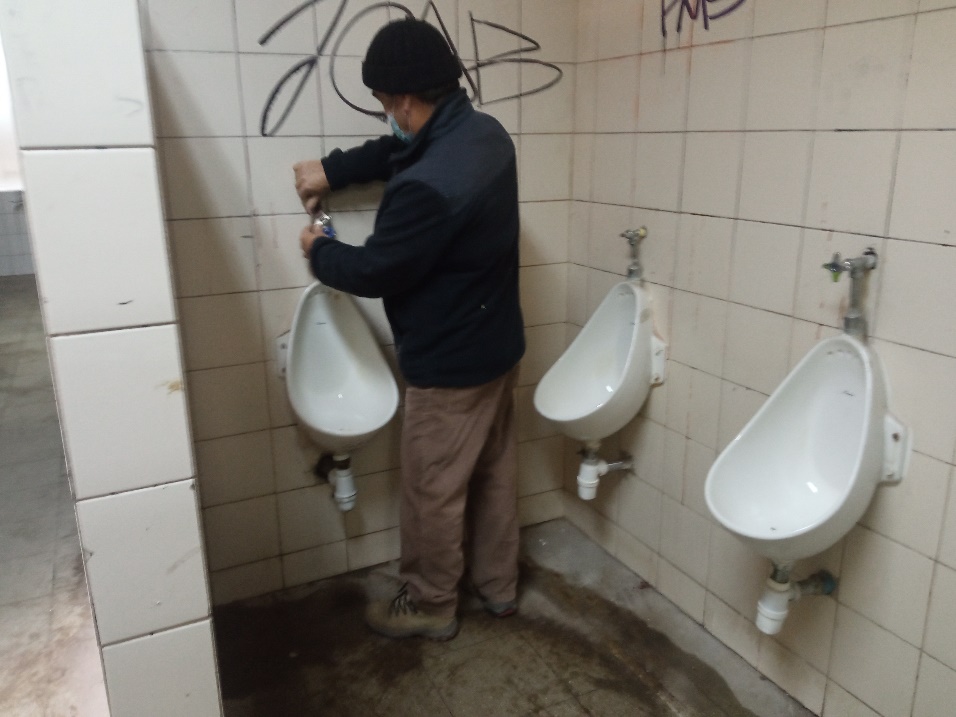 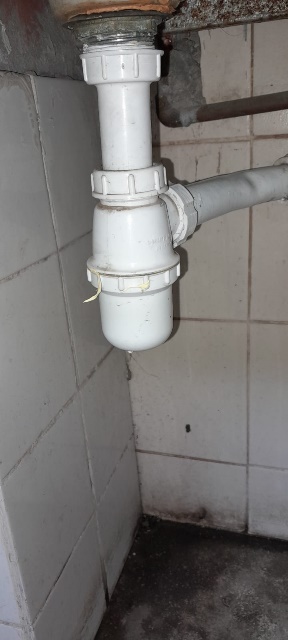 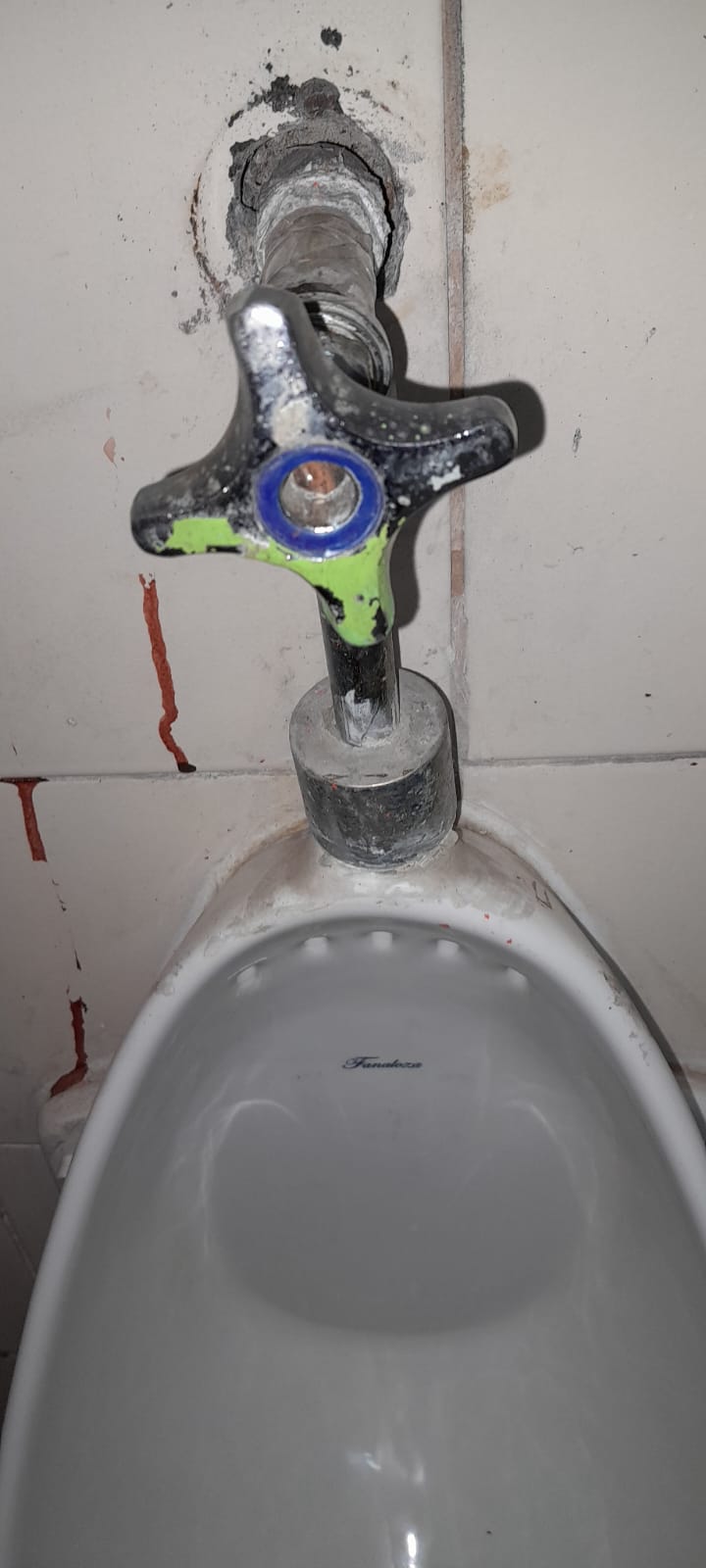 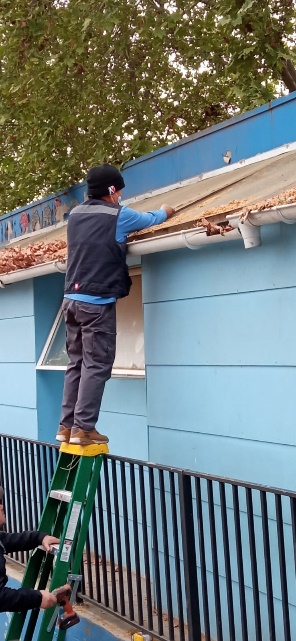 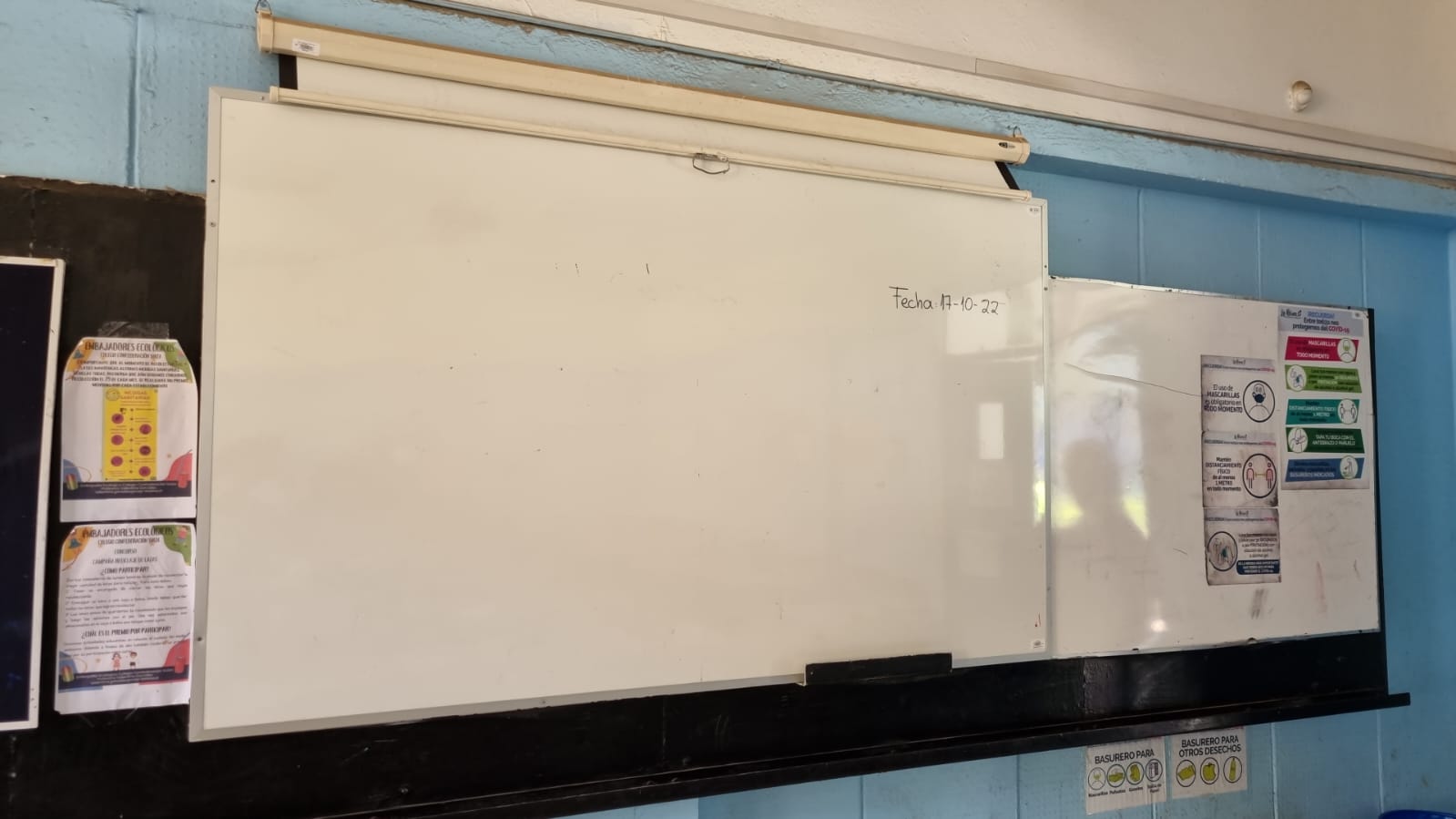 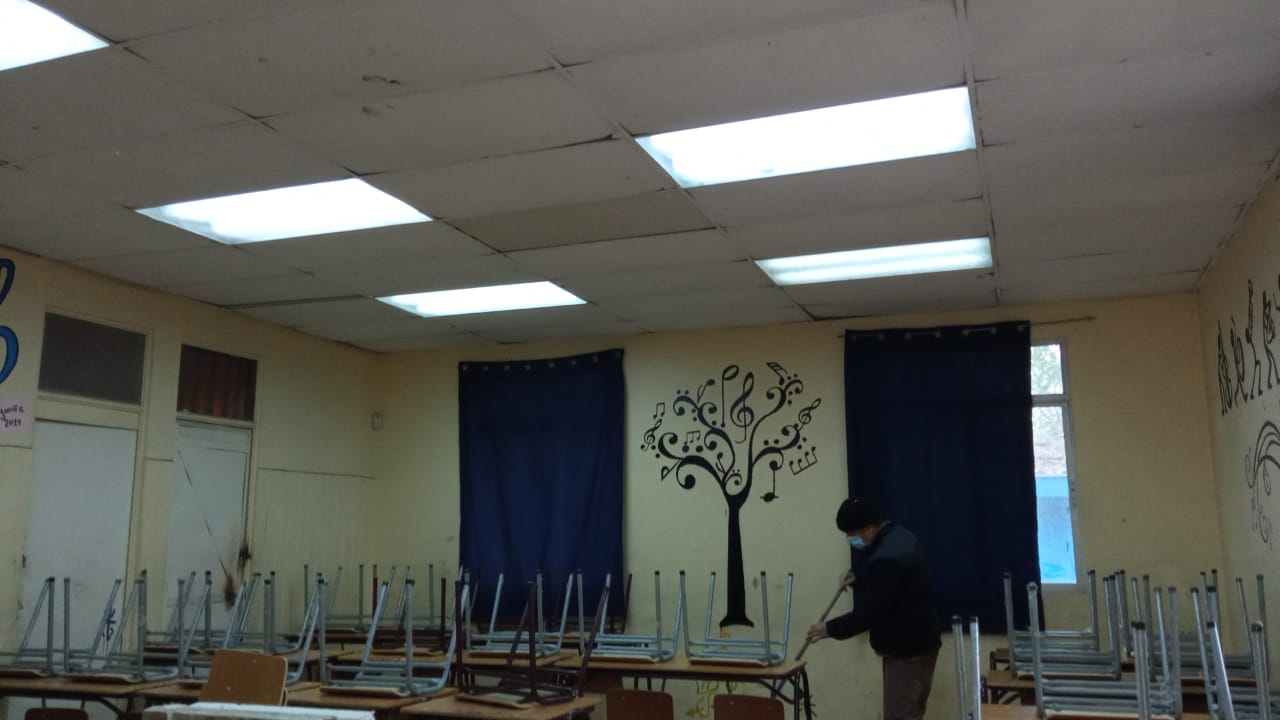 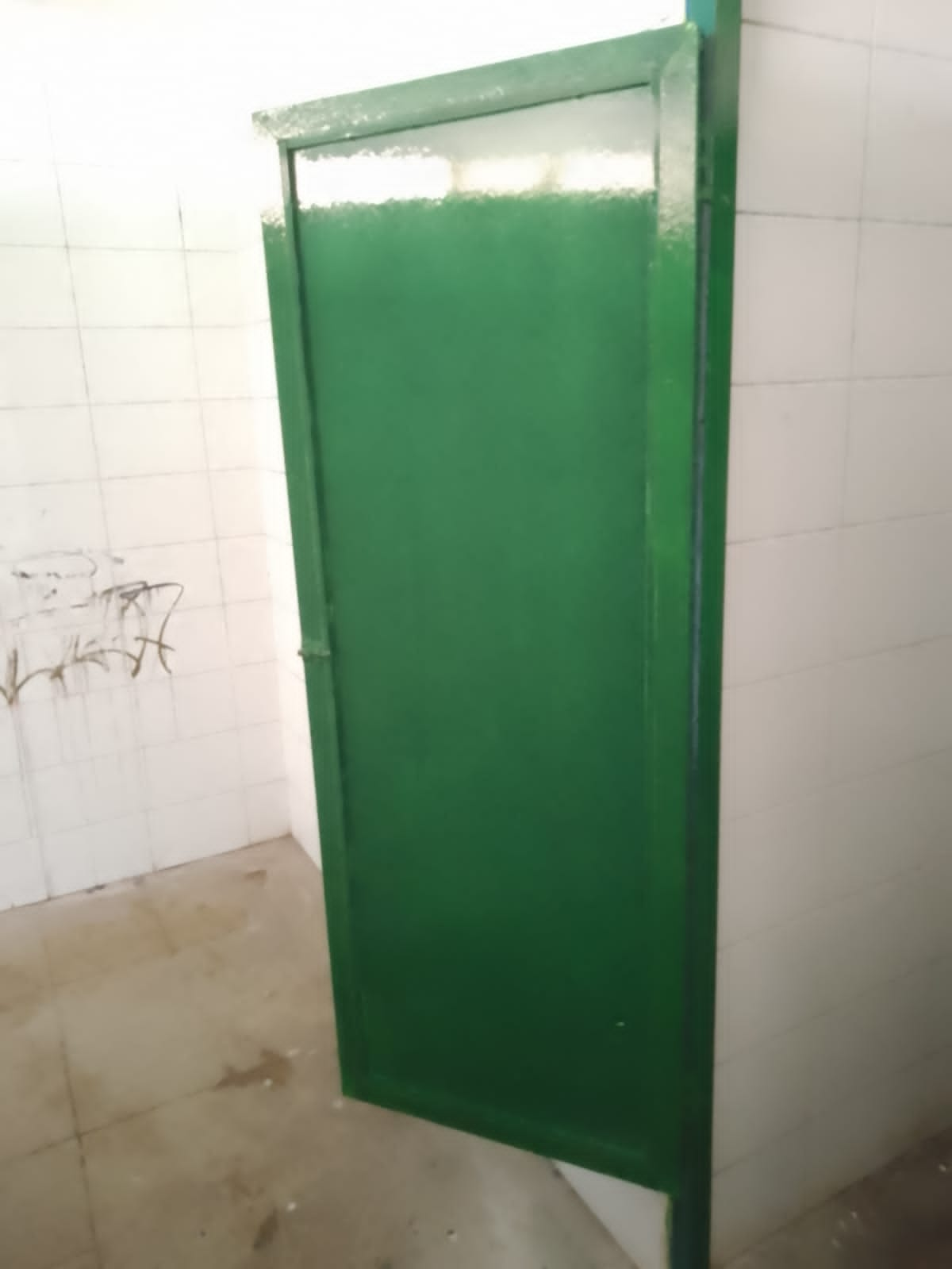 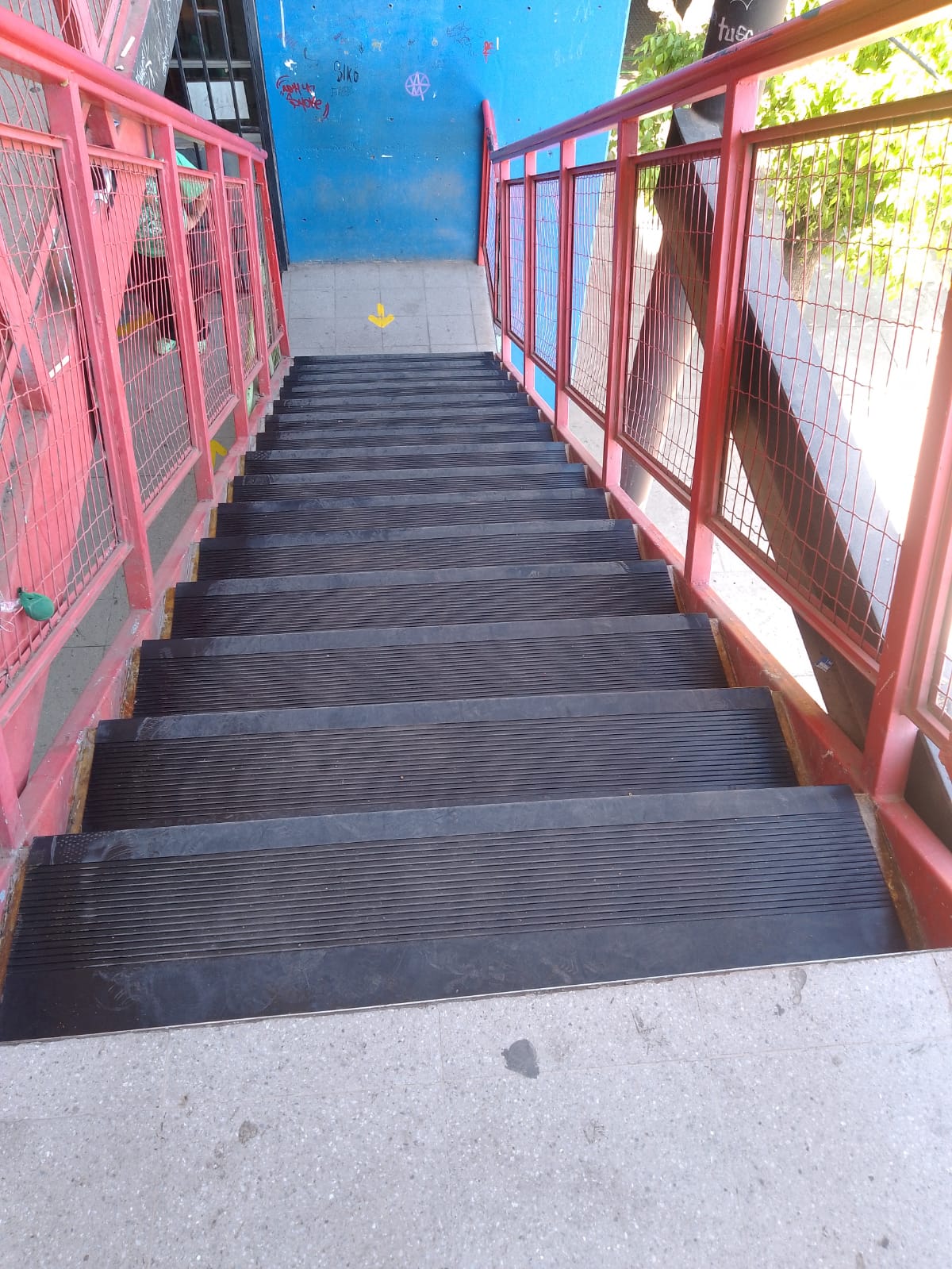 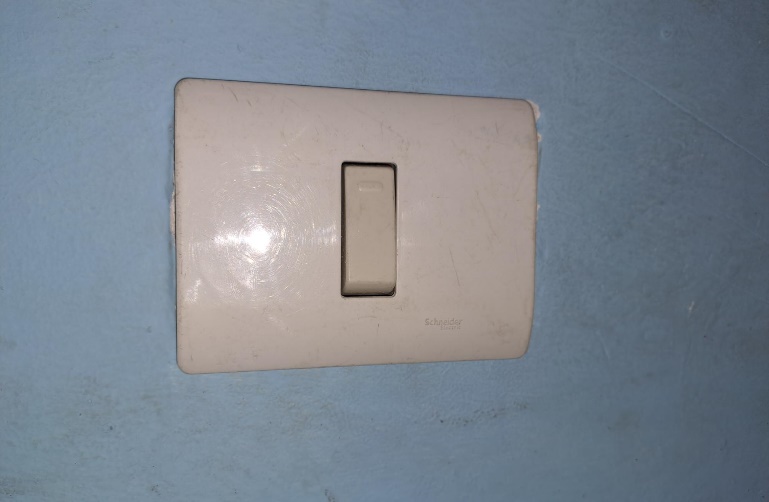 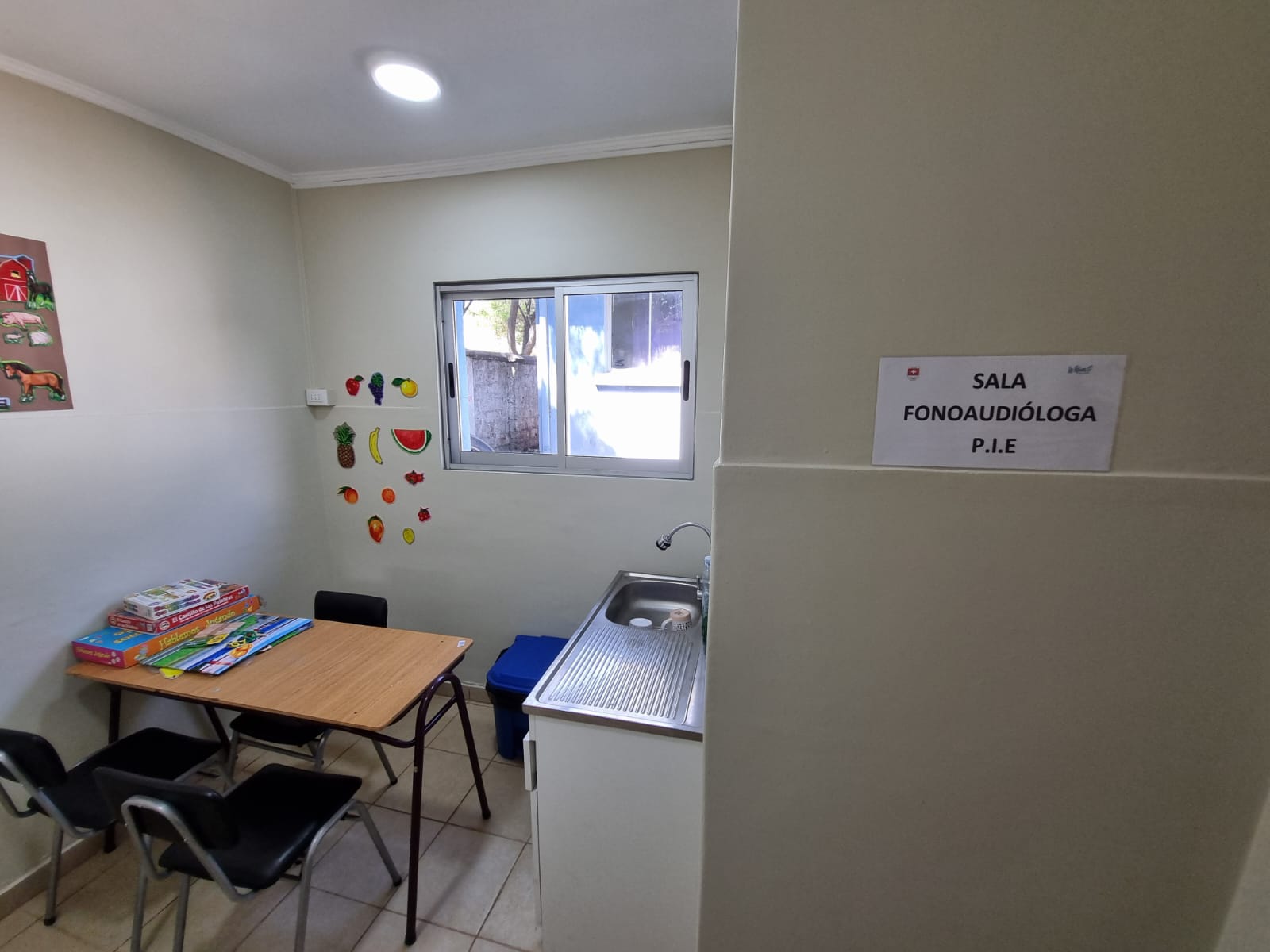 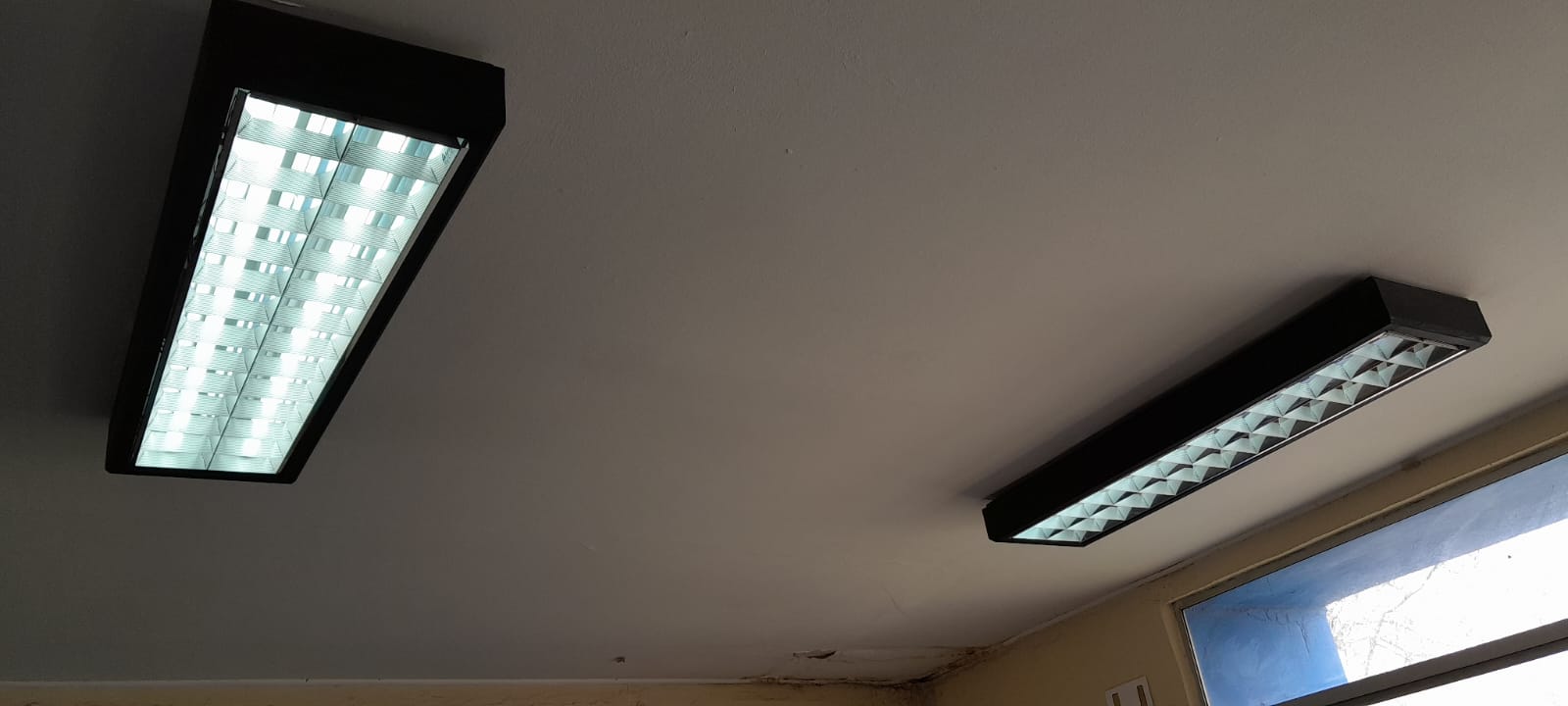 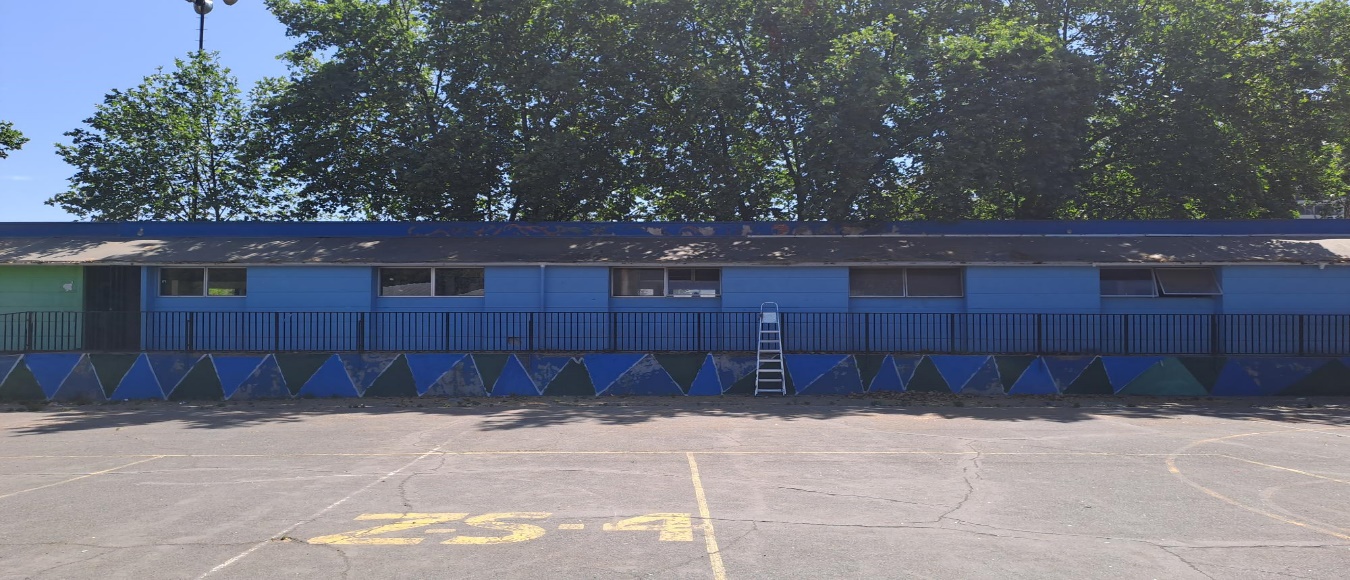 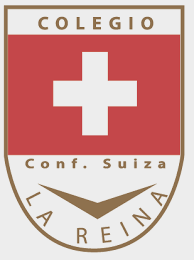 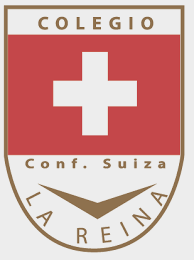 Objetivo N°2: Fortalecer las relaciones humanas en todos los espacios de convivencia de la comunidad escolar, particularmente en aquellos en que se produce el acto educativo y el vínculo entre docentes y estudiantes.
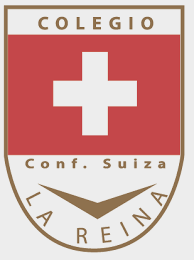 Objetivo N° 3: Potenciar a los establecimientos escolares para impulsar sistemáticamente mejoras a nivel de aula y escuela, que les permitan dar una respuesta educativa amplia y de calidad a todos los estudiantes y sus familias